MALE EXTERNAL              GENITAL ORGANS:
MADE BY : ZAINAB JINIA
                                                                     1ST YR BHMS 2019-2020
TESTIS:MALE GONAD, HOMOLOGUS TO OVARY IN FEMALESUSPENDED IN SCROTUM BY SPERMATIC CORD.PLACED OBLIQUELY , LEFT ONE IS AT LITTLE LOWER LEVEL.
FEATURES : 
SHAPE : OVAL COMPRESSED FROM SIDE TO SIDE.
 DIMENSION : 3.75CM LENGTH, 2,5CM BROAD , 1.8 CM THICK.
WEIGHT : 10 TO 15 GM.
EXTERNAL FEATURES :
TWO POLES :



TWO SURFACES :


TWO BORDERS :
TESTIS :
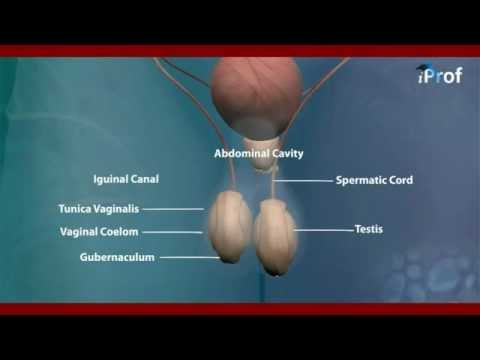 COVERINGS OF TESTIS :
COVERING FROM OUTSIDE TO INSIDE ARE : 
 TUNICA VAGINALIS : REPRESENTS PROSESSUS VAGINALIS,                            CONTAINS PARIETAL & VISCERAL LAYER .                                                          COVERS WHOLE TESTIS ACCEPT POSTERIORLY .
TUNICA ALBUGINEA : WHITE, DENSE FIBROUS COVERING ALL AROUND.                                                                                                           POSTERIOR BORDER FORM INCOMPLETE VERTICAL SEPTUM , CALLED MEDIASTINUM TESTIS.                                                                                         NUMEROUS SEPTA ARISES WITH 200 TO 300 LOBULES.
 TUNICA VASCULOSA: INNERMOST , VASCULAR , LINNING THE LOBULES.
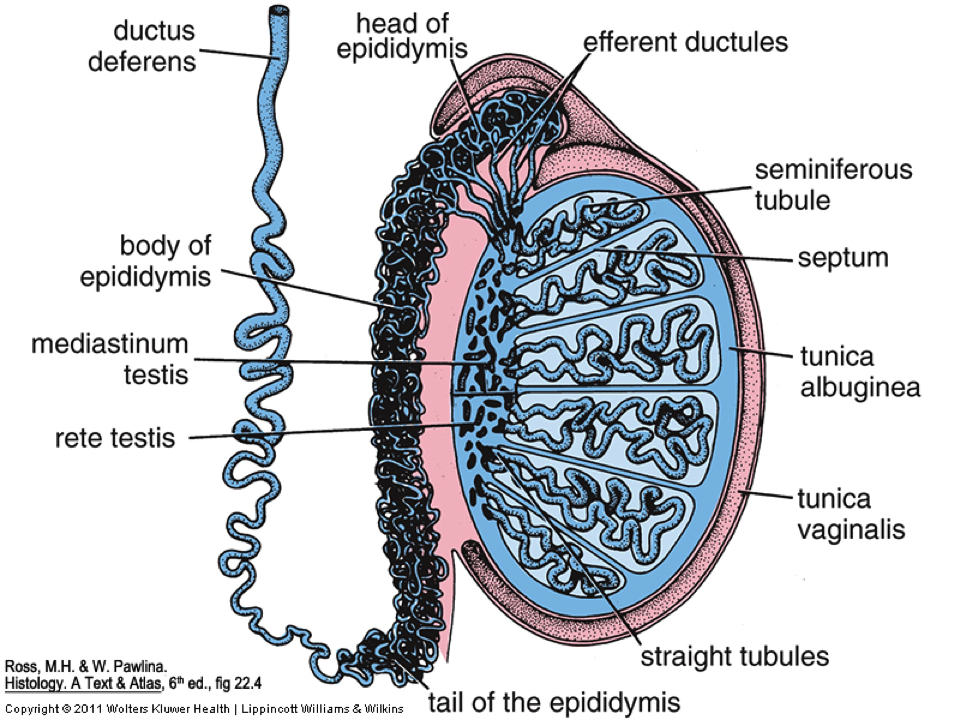 STRUCTURE OF TESTIS:
ARTERIAL SUPPLY: TESTICULAR ARTERY VENOUS DRAINAGE : FORMS PAMPINIFORM PLEXUSES, CONDENSES INTO 4 VEINS AT SUPERFICIAL INGUINAL RING , & 2 VEINS AT DEEP INGUINAL RING .ULTIMATELY ONE VEIN DRAINS INTO INFERIOR VENACAVA ON RIGHT SIDE & LEFT RENAL VEIN INTO LEFT SIDE.
LYMPHATIC DRAINAGE : PREAORTIC & PARA-AORTIC LYMPH NODES .
 NERVE SUPPLY : SYMPATHETIC NERVE T10.
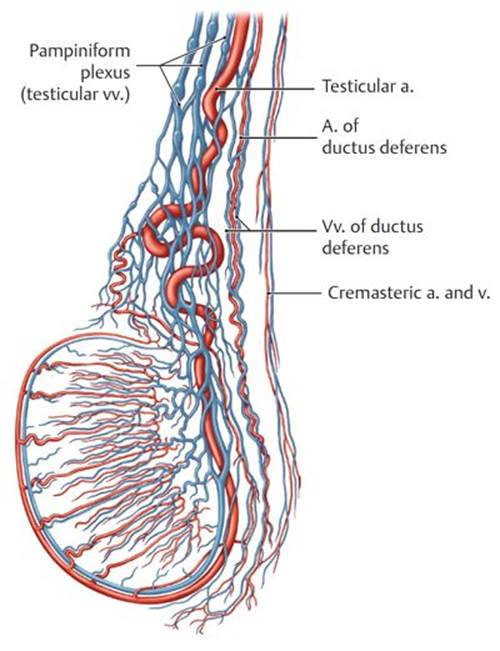 HISTOLOGY OF SEMINIFEROUS TUBULES : HERE CELLS ARE ARRANGED WITHIN 4 TO 8 LAYERS .  THE SPERMETOGENIC CELLS & SUPPORTING CELLS , THESE TWO TYPES OF CELLS ARE FOUND.SPERMATOGENIC CELLS INCLUDES1) PRIMARY SPERMATOCYTES2) SECONDARY SPERMATOCYTES3) SPERMATIDS 4)SPERMATOZOA.SERTOLI CELLS ARE SUPPORTING & PROTECTING CELLS & HELPS IN MATURATION OF SPERMATOZOA. INTERSTITIAL LEYDIG CELLS SECRETS TESTESTERONE.THE ACTIVITY OF LEYDIG CELLS ARE CONTROLLED BY ICSH OF ANTERIOR PITUITARY.
CLINICAL ANATOMY:
MONORCHISM : UNILATERAL ABSENCE OF TESTIS
ANORCHISM : BILATERAL ABSENE OF TESTIS.
UNDESCENDED TESTIS : THE TESTIS MAY LIE IN LUMBAR, ILIAC, INGUINAL OR UPPER SCROTAL REGION.
ECTOPIC TESTIS : THIS MAY OCCUPY ABNORMAL POSITION , AS DEVIATES FROM NORMAL ROUTE.
HERMAPHRODISM : INDIVIDUAL MAY SHOWS SOME FEATURE OF FEMALE WHEREAS SOME OF MALES.
TESTIS & EPIDIDYMIS IS SITE OF TUMORS & INFECTIONS.
VARICOCOELE: PRODUCED BY DILATION OF PAMPINIFORM PLEXUS.
CLINICAL ANATOMY :
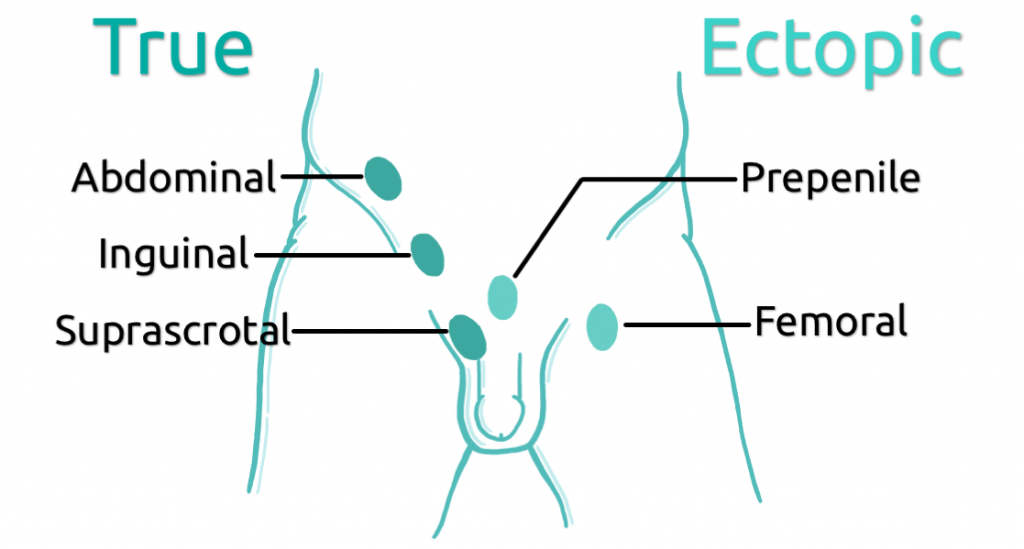 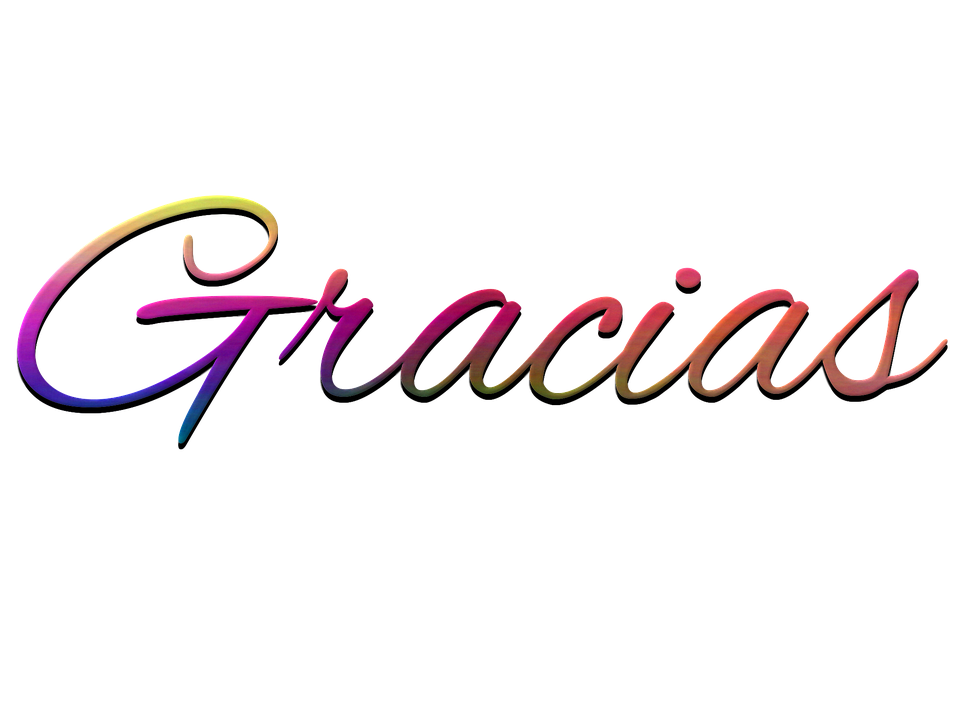 H
THANK U SO MUCH.
                                                                   HOPE U WILL LIKE IT…..